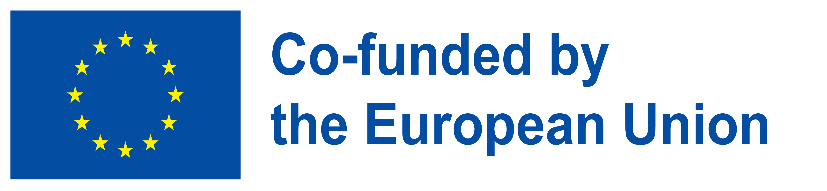 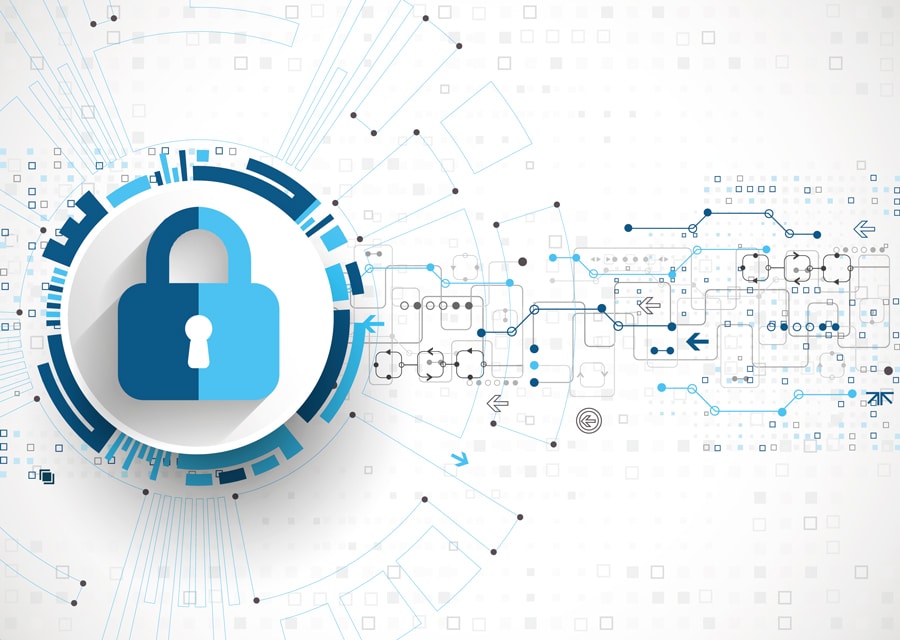 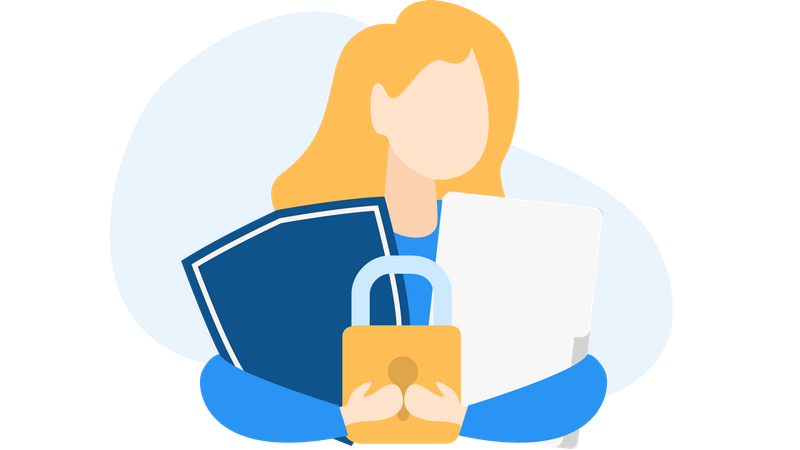 Ψηφιακό απόρρητο - Συμπεράσματα
Οικοδόμηση ψηφιακής ανθεκτικότητας από την κατασκευή της ψηφιακής ευημερίας και την ασφάλεια προσβάσιμες σε όλους2022-2-SK01-KA220-ADU-000096888
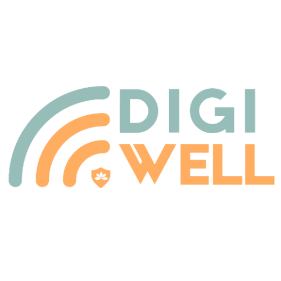 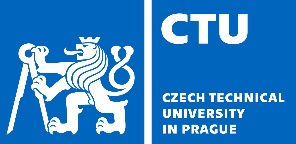 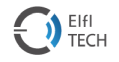 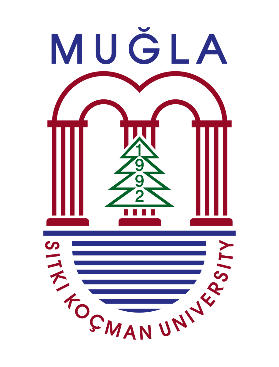 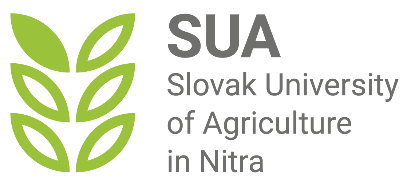 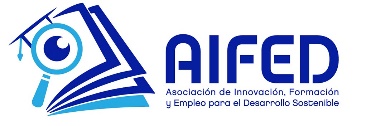 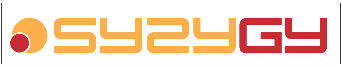 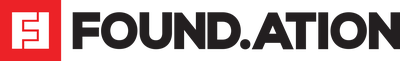 Κατανόηση του ψηφιακού απορρήτου
Περίληψη του μαθήματος
Phishing
Τύποι ψηφιακού απορρήτου και διδασκαλία του ψηφιακού απορρήτου
Ανακεφαλαίωση μαθήματος N°1 - Κατανόηση του ψηφιακού απορρήτου
Ορισμός του ψηφιακού απορρήτου
Τι: Η δυνατότητα ενός ατόμου να ελέγχει και να προστατεύει την πρόσβαση και τη χρήση των προσωπικών του πληροφοριών κατά την πλοήγησή του στο διαδίκτυο.
Επιπτώσεις: Δεν είναι μια αφηρημένη έννοια, αλλά είναι ζωτικής σημασίας να την κατανοήσετε για να διατηρήσετε τις προσωπικές σας πληροφορίες ασφαλείς από μη εξουσιοδοτημένη χρήση.
Γιατί: Σε έναν διασυνδεδεμένο κόσμο, ο διαχωρισμός μεταξύ προσωπικού/ιδιωτικού και γενικού/δημόσιου είναι πάντα πιο λεπτός. Το ψηφιακό απόρρητο (DP) είναι μια προστασία.
Μέτρηση: Στην ΕΕ, ο ΓΚΠΔ (Γενικός Κανονισμός για την Προστασία Δεδομένων) εγγυάται την προστασία των προσωπικών σας δεδομένων κάθε φορά που συλλέγονται.
Ανακεφαλαίωση μαθήματος N°1 - Κατανόηση του ψηφιακού απορρήτου
Ορισμός του ψηφιακού απορρήτου
Νόμος: Το δικαίωμα της ιδιωτικής ζωής προστατεύεται από το άρθρο 8 του Χάρτη Θεμελιωδών Δικαιωμάτων της Ευρωπαϊκής Ένωσης.
Οφέλη DP: Δυνατότητα προστασίας προσωπικών πληροφοριών, πρόληψη κλοπής ταυτότητας, πρόληψη μη εξουσιοδοτημένης πρόσβασης, αποφυγή στοχευμένων διαφημίσεων.
Χωρίς DP: Κίνδυνος κυβερνοεπιθέσεων, κλοπής ταυτότητας και απάτης, παραβίαση δεδομένων, απώλεια εμπιστοσύνης, επιτήρηση και παρακολούθηση, ψυχολογικές επιπτώσεις.
Θέματα: Στρατηγικές (εκπαίδευση, anti-viruses κ.λπ.) για τον μετριασμό των κινδύνων και των τρωτών σημείων (phishing, κακόβουλο λογισμικό, ransomware κ.λπ.).
Ανακεφαλαίωση μαθήματος N°1 - Κατανόηση του ψηφιακού απορρήτου
Βασικά στοιχεία Ψηφιακό απόρρητο
Προσωπικά δεδομένα: Οποιαδήποτε πληροφορία που αφορά ένα αναγνωρισμένο ζωντανό άτομο.
Ασφάλεια δεδομένων: Εγκατάσταση προγραμμάτων ασφαλείας (anti-viruses, προσωπικοί διακομιστές για εταιρείες κ.λπ.) για την προστασία από παραβιάσεις δεδομένων.
Συναίνεση μετά από ενημέρωση: Χρήση cookies (τεχνικά/αναλυτικά/προφίλ).
Εκπαίδευση χρηστών: Οι χρήστες του Διαδικτύου διαθέτουν τις κατάλληλες δεξιότητες για την ασφαλή διαχείριση του περιεχομένου τους.
Ανακεφαλαίωση μαθήματος N°2 - Phishing
Ορισμός του Phishing
Τι; Το phishing είναι ένας κοινός τύπος κυβερνοεπίθεσης που στοχεύει σε άτομα μέσω ηλεκτρονικού ταχυδρομείου, μηνυμάτων κειμένου, τηλεφωνημάτων και άλλων μορφών επικοινωνίας.
Γιατί; Πρόκειται για μια τεχνική απόπειρας απόκτησης ευαίσθητων δεδομένων, όπως αριθμοί τραπεζικών λογαριασμών, μέσω μιας απατηλής πρόσκλησης σε ηλεκτρονικό ταχυδρομείο ή σε ιστότοπο, στην οποία ο δράστης μεταμφιέζεται σε νόμιμη επιχείρηση ή σε αξιόπιστο πρόσωπο.
Διαφορετικοί τύποι: Ηλεκτρονικό ψάρεμα, spear phishing, κλωνοποιημένο ψάρεμα, φωνητικό ψάρεμα, SMS phishing
Ανακεφαλαίωση μαθήματος N°2 - Phishing
Κατάλογος διαφορετικών τύπων phishing
Phishing κλώνων;  Οι εγκληματίες κλωνοποιούν μηνύματα ηλεκτρονικού ταχυδρομείου ή μηνύματα από το παρελθόν, ανακατευθύνοντας τους ανθρώπους σε ψεύτικους ιστότοπους, οι οποίοι συχνά είναι πανομοιότυπα αντίγραφα των αρχικών ιστότοπων. 
Φωνητικό ψάρεμα; Τεχνική απάτης που περιλαμβάνει τη χρήση τηλεφωνικών κλήσεων για την εξαπάτηση ατόμων ώστε να αποκτήσουν εμπιστευτικές πληροφορίες. Αυτοί οι απατεώνες συχνά υποδύονται νόμιμες επιχειρήσεις, όπως τράπεζες.
SMS phishing; Όπως και το φωνητικό phishing, το SMS phishing διεξάγεται μέσω μηνυμάτων κειμένου. Τα μηνύματα αυτά περιέχουν συνήθως κακόβουλους συνδέσμους ή επείγοντα αιτήματα για ευαίσθητες πληροφορίες.
Ανακεφαλαίωση μαθήματος N°3 - Τύποι ψηφιακού απορρήτου
Ιδιωτικότητα πληροφοριών: ευαίσθητα δεδομένα
Τι; Τα ευαίσθητα δεδομένα μπορούν να οριστούν ως ένα υποσύνολο δεδομένων προσωπικού χαρακτήρα, όπως τα δεδομένα που αποκαλύπτουν τη φυλετική ή εθνοτική καταγωγή, τις θρησκευτικές ή φιλοσοφικές πεποιθήσεις κ.λπ.
Δικαιώματα; Το άρθρο 8 δίνει το δικαίωμα στην προστασία των προσωπικών του δεδομένων βάσει του άρθρου 5 του Ευρωπαϊκού Κανονισμού 2016/679.
Αρχές; Διόρθωση και διαφάνεια, Περιορισμός (περιορίζεται στο σκοπό), Διατήρηση (διατηρείται για περιορισμένο χρονικό διάστημα), Ευθύνη.
Πώς; Γνωρίζοντας τις σωστές εγγυήσεις για την προστασία των προσωπικών δεδομένων και τη διασφάλιση της νόμιμης μεταχείρισης όταν οι άνθρωποι έρχονται σε επαφή με τα δεδομένα άλλων ανθρώπων.
Ανακεφαλαίωση μαθήματος N°3 - Τύποι ψηφιακού απορρήτου
Ψηφιακό απόρρητο στα κινητά τηλέφωνα 
Χρησιμοποιήστε ασφαλείς εφαρμογές (εφαρμογές με κρυπτογράφηση από άκρο σε άκρο).
Ισχυροί και μοναδικοί κωδικοί πρόσβασης (μακροσκελείς > τουλάχιστον 16 χαρακτήρες + συγκεκριμένο σύμβολο).
Έλεγχος ταυτότητας δύο παραγόντων.
Ενημέρωση λογισμικού (τακτικές ενημερώσεις, συμπεριλαμβανομένων των διορθωτικών διορθώσεων ασφαλείας).
Αποφύγετε τα μη ασφαλή δημόσια δημόσια δίκτυα Wi-Fi (ευάλωτα δίκτυα σε επιθέσεις man-in-the-middle).
Μην κάνετε κλικ σε ύποπτους συνδέσμους (μπορεί να περιέχουν κακόβουλο λογισμικό ή phishing).
Επανεξέταση των ρυθμίσεων απορρήτου (περιορισμός της πρόσβασης στα προσωπικά σας δεδομένα).
Διατηρήστε ανοιχτή την επικοινωνία (αν υπάρχει οποιαδήποτε ύποπτη δραστηριότητα, αναφέρετε την αμέσως!).
Ελεύθερη άδεια χρήσης 
 
Το προϊόν που αναπτύχθηκε εδώ στο πλαίσιο του έργου "Building Digital Resilience by Making Digital Wellbeing and Security Accessible to All 2022-2-SK01-KA220-ADU-000096888" αναπτύχθηκε με την υποστήριξη της Ευρωπαϊκής Επιτροπής και εκφράζει αποκλειστικά τη γνώμη του συγγραφέα. Η Ευρωπαϊκή Επιτροπή δεν ευθύνεται για το περιεχόμενο των εγγράφων 
Η δημοσίευση αποκτά την άδεια Creative Commons CC BY- NC SA.

 


Αυτή η άδεια σας επιτρέπει να διανέμετε, να αναμειγνύετε, να βελτιώνετε και να αξιοποιείτε το έργο, αλλά μόνο μη εμπορικά. Όταν χρησιμοποιείτε το έργο καθώς και αποσπάσματα από αυτό πρέπει: 
πρέπει να αναφέρεται η πηγή και ένας σύνδεσμος προς την άδεια χρήσης και να αναφέρονται οι πιθανές αλλαγές. Τα πνευματικά δικαιώματα παραμένουν στους συγγραφείς των εγγράφων. 
το έργο δεν μπορεί να χρησιμοποιηθεί για εμπορικούς σκοπούς. 
Εάν ανασυνθέσετε, μετατρέψετε ή αξιοποιήσετε το έργο, οι συνεισφορές σας πρέπει να δημοσιεύονται με την ίδια άδεια χρήσης όπως και το πρωτότυπο.  
Αποποίηση ευθύνης:
Χρηματοδοτείται από την Ευρωπαϊκή Ένωση. Ωστόσο, οι απόψεις και οι γνώμες που εκφράζονται είναι αποκλειστικά του/των συγγραφέα/ων και δεν αντανακλούν κατ' ανάγκη τις απόψεις και τις γνώμες της Ευρωπαϊκής Ένωσης ή του Ευρωπαϊκού Εκτελεστικού Οργανισμού Εκπαίδευσης και Πολιτισμού (EACEA). Ούτε η Ευρωπαϊκή Ένωση ούτε ο EACEA μπορούν να θεωρηθούν υπεύθυνοι γι' αυτές.